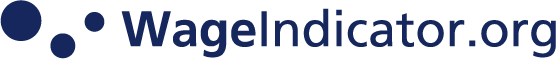 Can Indices of Social Development explain the wage rankings, wage dispersions, and standardized wage levels of 16 health workforce occupational groups across 20 countries?
International Conference: Taking Stock: Measuring Social Development 
The Hague 14-15 December 2011
Thursday 15 Dec.

Kea Tijdens
Introduction
World Health Organization (WHO): strengthen knowledge to measure and monitor health workforce capacity to respond to public health needs: Human Resources for Health (HRH)
Lack of international databases on health workers' wages
ILO October Inquiry: 7 health occupations
Data needed among others for understanding migration of health care professionals
20 December 2011
2
Previous findings
Enormous wage gap for health workers between rich and poor countries (Drager et al. 2006) 
Wages great incentives for health workers to migrate (Vujicic et al. 2004)
Many national studies detail the job content of the HRH workforce, but few do so in a cross-country comparative way, for example with regard to job differentiation and certification
20 December 2011
3
Research objectives
Do occupations vary regarding:
the standardized wage levels across countries
Do countries vary regarding:
the wage dispersion across the HRH occupations(median wages per occupation)
the rank-order across the HRH occupations (ranking median wage levels)
3) Can social indices explain the country differences?
20 December 2011
4
Data and methods
Data of WageIndicator web-survey 2008-2011Q1(continuous, multiligual, volunteer, posted on websites in 60 countries targeting labour force)
Defining 20 HRH occupational groups, using WHO’s Global Atlas for HRH and ILO’s ISCO-08
Clustering 100 occupations from survey into 20 HRH groups: insuff. obs for 4 > 16 HRH occ’s
Sufficient observations in 20 cntries: N = 38,799
Hourly wages expressed in standardized USD, controlled for PPP, all indexed to 2011 levels
ISD Data base
20 December 2011
5
1a) Median hourly wages (standard_USD)
20 December 2011
6
1a) 20-cntr averages of median hrly wages in 16 occs
20 December 2011
7
2a) Median wages (standard_USD) in 16 occs
20 December 2011
8
2b) Rank-order of median wage in 16 occs
Findings
Medical Doctors rank highest in 11/20 cntrs.
Personal Care Workers rank lowest in 9/20 cntrs.
Health Care Managers rank lower than Doctors, but higher in 5/20 (BLR, CZE, POL, RUS, UKR)
Nursing & Midwifery Professionals vary largely
Rank correlations
country ranking correlated to average 20-country ranking: correlation >.7 in 7/20 cntrs (see graph)
20 December 2011
9
2b) Rank correlations to 20-cntr mean rank
20 December 2011
10
3) Explanatory power of Social Indices
Do social indices explain wages in the 20 countries?
Club and associations explain the country-level mean wages, wage dispersion and wage gap
Civic activism and intergroup cohesion explain correlations of national rankorder with overal rankorder
20 December 2011
11
Conclusions
Wage differentials can be studied across countries
They provide insight in the occupational hierarchies across countries
Limitations: 
definition of wages across countries are assumed to be similar, but this may not be the case
occupational titles are assumed to reflect similar job content across countries, but this may not be the case
no information about credentials and impact on wages
regional differences and private/public divide not taken into account
20 December 2011
12
The end
Thank you for your attention!


For more information www.wageindicator.org
20 December 2011
13